MATHEMATICAL LITERACY  GRADE 10 CAPS
TOPIC 3: Measurement 

Section 3.4: Measuring Temperature
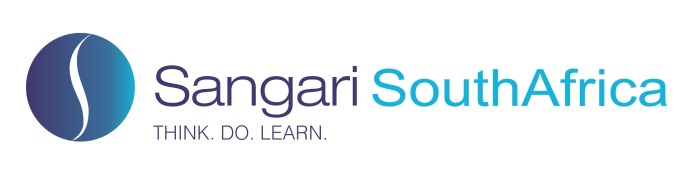 Measurement
The following sections will be covered:

3.1  Conversions

3.2  Measuring length and distance

3.3  Measuring weight

3.4  Measuring temperature

3.5  Calculating perimeter and area
2
Measuring Temperature
Temperature is often mentioned in varying contexts. It can be an indicator of ill-health and is an important weather element.

In the home, temperature is important for heating systems such as stove, oven, iron and cooling systems such as refrigerators, air conditioner.
Thermometers
Different thermometers and temperature dials are used for various purposes. The units of temperature are:

Degrees Celsius (°C)

Degrees Fahrenheit (°F)
Thermometer
Conversion of units of  Temperature
Use the conversion formula:
	 °F = (1,8 x °C) + 32
	 °C = (°F – 32) ÷ 1,8

Example:
Convert:
8 °C to °F 		          2.	 104°F to °C

Answer:
°F =  (1,8 x °C) + 32           2. 	    °C = (°F – 32) ÷ 1,8
	    =   (1,8x 8) + 32                            = (104 – 32) ÷ 1,8
	    =   14,4 +32                                   =  72 ÷ 1,8
	    =   46,4	 °C 	                         = 40 °C
Final Assessment Questions: Question1
Which of the following is a unit of temperature?

 A. degrees
	
B. grams
	
C. degrees Celsius
   
D. thermometer
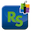 Question 2
The coldest temperatures is:

34 °C  

B. -5 °C
   
C. 0 °C 
  
D. 25 °C
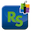 Question 3
The temperature at 1: 00 p.m. was 19 °C, by 6:00p.m it had dropped by 8 °C. The temperature at 6:00p.m was:

A. 8 °C
	
B. 10 °C 
   
C. 11 °C 
	
D. 27 °C
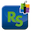 Question 4
22 °C in °F is,

A.  32 °F 

B. 48 °F
 
C. 49,8 °F

D. 61,6 °
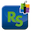 Question 5
In a recipe the temperature setting for the oven is 266 °F.  This temperature in degrees Celcius is:
 
A. 130 °C 

B. 147 °C
 	
C. 234 °C 
	
D. 298 °C
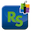 Solutions Final Assessment Questions
B

C

D

C

A